C2022 Speciální seminář z organické chemie I
 
 
 
Slávka Janků
slavka.janku@gmail.com
 
Zápočet:
 
Povolené 2 neúčasti na semináři
získání minimálně 50 % bodů z bodového ohodnocení zápočtového testu, který se bude psát ve zkouškovém období
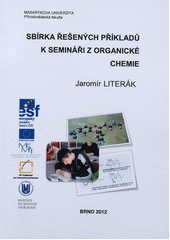 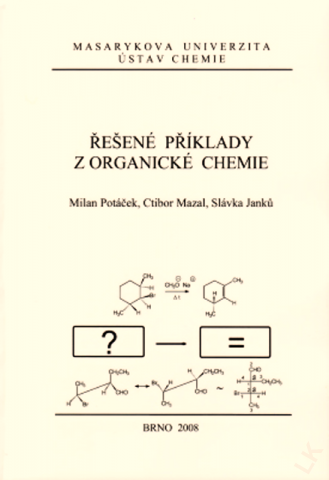 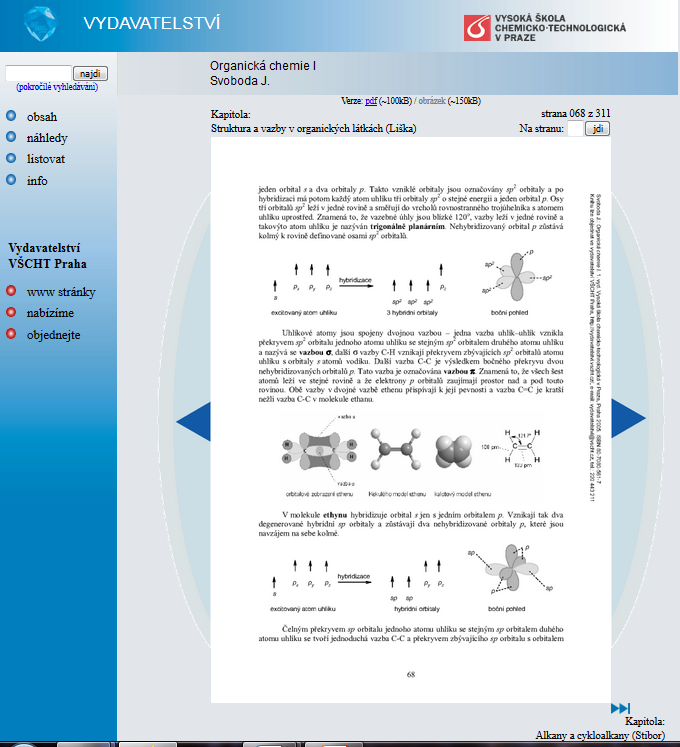 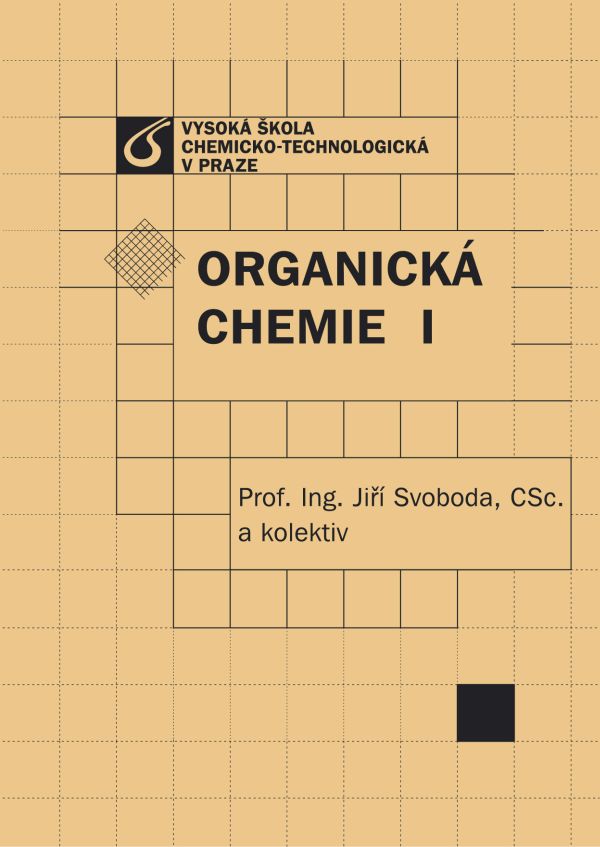 NÁZVOSLOVÍ - principy
Substituční nomenklaturní princip

Aditivní

Subtraktivní

Konjunktivní

Záměnný
POZNÁVÁNÍ FUNKČNÍCH SKUPIN
POZNÁVÁNÍ FUNKČNÍCH SKUPIN
POZNÁVÁNÍ FUNKČNÍCH SKUPIN
POZNÁVÁNÍ FUNKČNÍCH SKUPIN
NÁZVOSLOVÍ
Substituční nomenklaturní princip
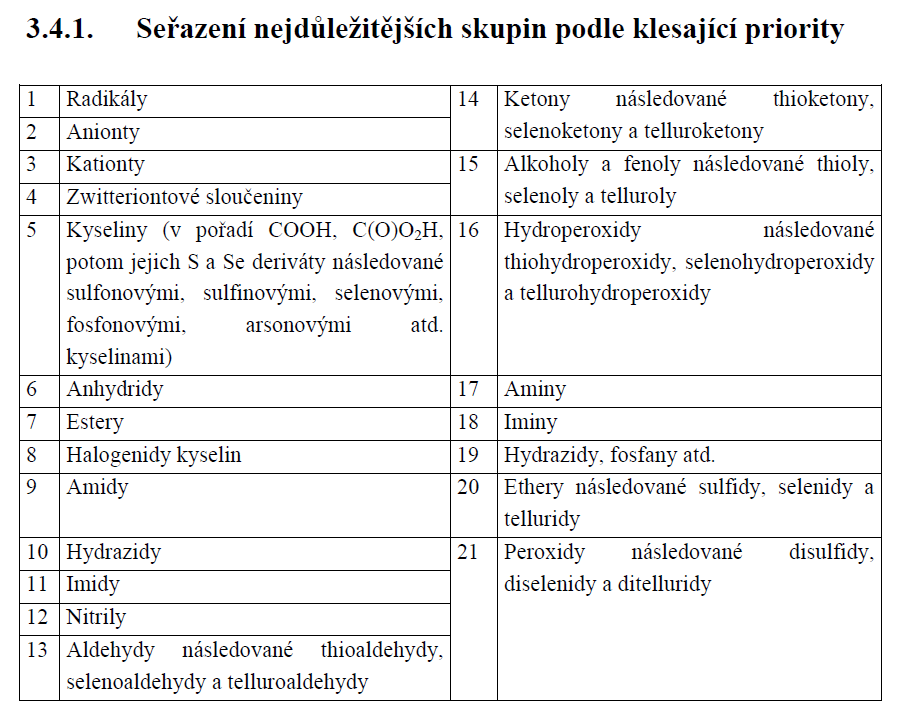 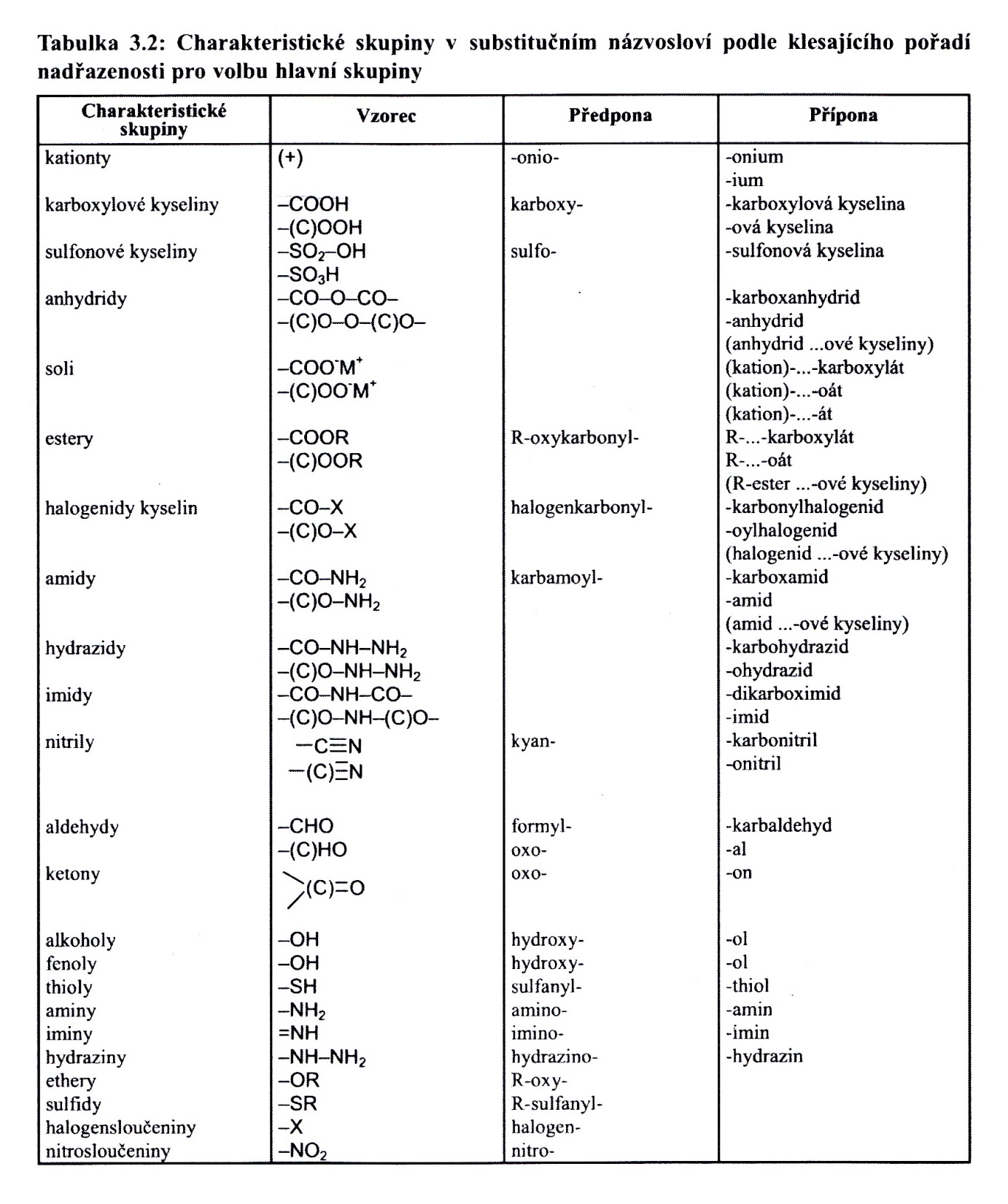 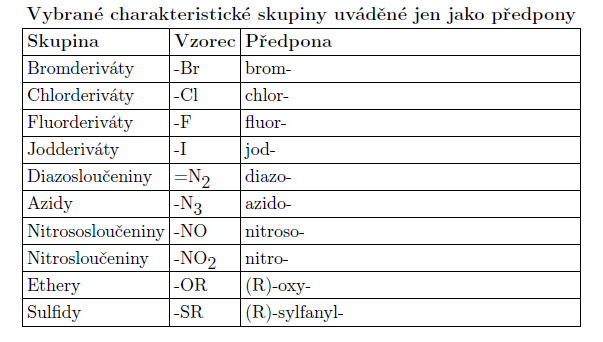 NÁZVOSLOVÍ
b) Aditivní nomenklaturní princip
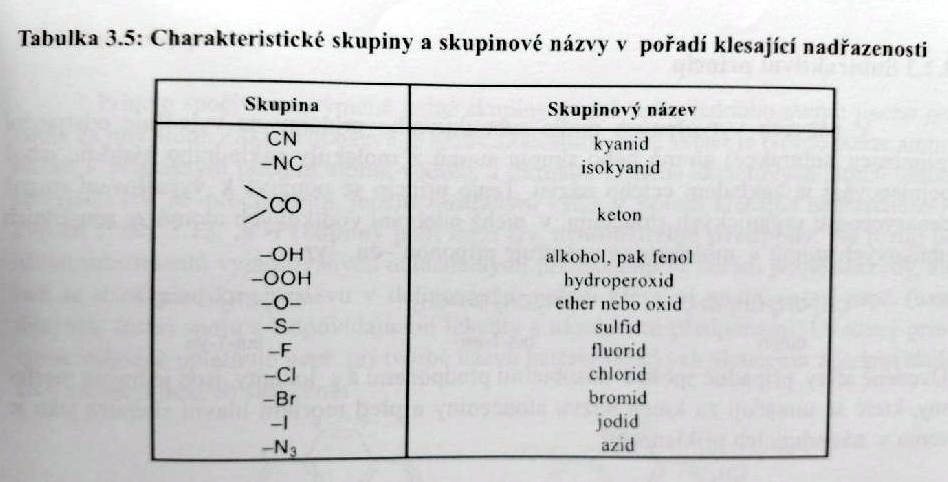 NÁZVOSLOVÍ
c) Subtraktivní nomenklaturní princip

     d) Konjunktivní nomenklaturní princip






     e) Záměnný nomenklaturní princip
(isopropyl)(butyl)azan
(isopropyl)(butyl)amin

N-isopropylbutan-1-amin
ethyliden(methyl)azan

N-methylethylidenamin

N-methylethanimin
propanamin
propylamin
propylazan
1-benzyloxy-1-methoxycyklopentan

cyklopentanon-benzyl(methyl)ketal
hexano-4-lakton
tetrahydrofuran-2-on

butano-4-lakton

g-butyrolakton
butananhydrid
cyklopentankarboxanhydrid
acetyl(benzoyl)azan
cyklohexan-1,2-dikarboximid
bis(3-methyl-2-nitrobutyl)ether
N-ethyl-N-methylpentanamin
2-fenylazonaftalen-1-sulfonová kyselina
1,4-epoxycyklohexan
cyklookta-2,5-dienyl(naftalen-2-yl)ether
2-(cyklookta-2,5-dienyloxy)naftalen
kalium-hydrogen-ftalát
anilinium-bromid
3-formylbenzendiazonium-hydrogensulfát
7,7-dimethylbicyklo[2.2.1]heptan-2-amin
5-sek-butyl-2-isobutylbicyklo[2.1.0]pentan